AVID Week 4
9/17/12
Bell Ringer Monday
Essential Question Chart from last week due NOW.  

TRF Reflection from Thurs. DUE NOW.
TRF Due Tomorrow:  Math/  SAT Math

Create Essential Question Chart for this week.
Essential Question:  How do your group members rate on their participation in AVID Island?

 Write down each persons name, and then grade them on a A – F scale.  Explain your reasoning.  Due by tomorrow. 

Planner Set-up:  Get out your planners.
Housekeeping
PSAT money due. PSAT 10/17 periods 2 – 5 
Monday is Decades Day – 
Tuesday is Twin Day
Wednesday is Roaring 20’s 
(Gangsters and Flappers  Think Great Gatsby)
Thursday is Black and White Day
Friday is PHUHS Day
Homecoming Game Friday and Homecoming Dance on Saturday
Mon:  TRF
Tues:  TRF Reflection
Wed:  TRF
Thuri:  TRF Reflection, Vocab
Fri Essential Question
Congrats to ALL!!!
Scoreboard Update? 
Proud Board Moments?
Birthdays?
VOCABULARY FUN!!
Definition, Synonym, Antonym, Sentence, Part of Speech, and a Visual
Don’t forget all the requirements!
Empathy, Digression, Florid, Hackneyed, Impetuous, Jubilation, Precocious, Rancorous,  Sagacity, Transient  
Vocabulary Options:  Chart on the computer
NO COPY AND PASTE!!!
AVID ISLAND DIRECTIONS
Teamwork: Create Your Own AVID Island
All elements below must be on the poster. 
Name Your Island. 
Choose a shape for your island and draw a representation.
Create at least 8 features for the island
Write at least five laws for the island.
What is the job for each member of your island?  
Create a flag for your island with a motto/slogan for your island.
Create a clap/cheer for your island.
Create currency (money) for your island
What is the Island’s most celebrated holiday on your island?
All group members must be represented in the island.
Be Creative, and be prepared to present your island to the class!
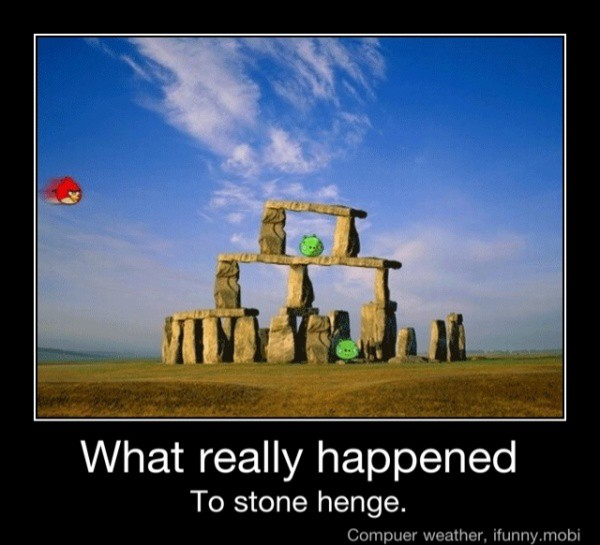 Bell Ringer Tuesday
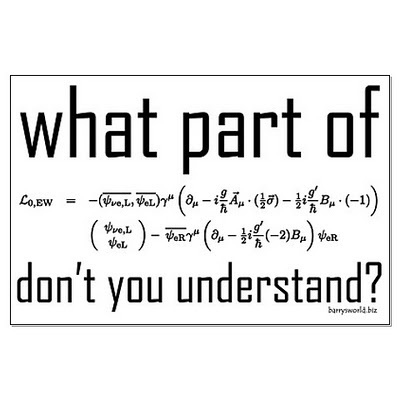 Essential Question:  How does inquiry help me?  How well do I collaborate?

Turn in your TRF to the 
appropriate magnetic folder.
 
 6 people per group only!!!!
Chair Olympics 1st set-up and 4th Clean-up

TRF Reflection Due Tomorrow
Bell Ringer Wednesday
Essential Question:  How is it going?
Bell Ringer:  Timed writing.  Read and respond with NO TALKING!
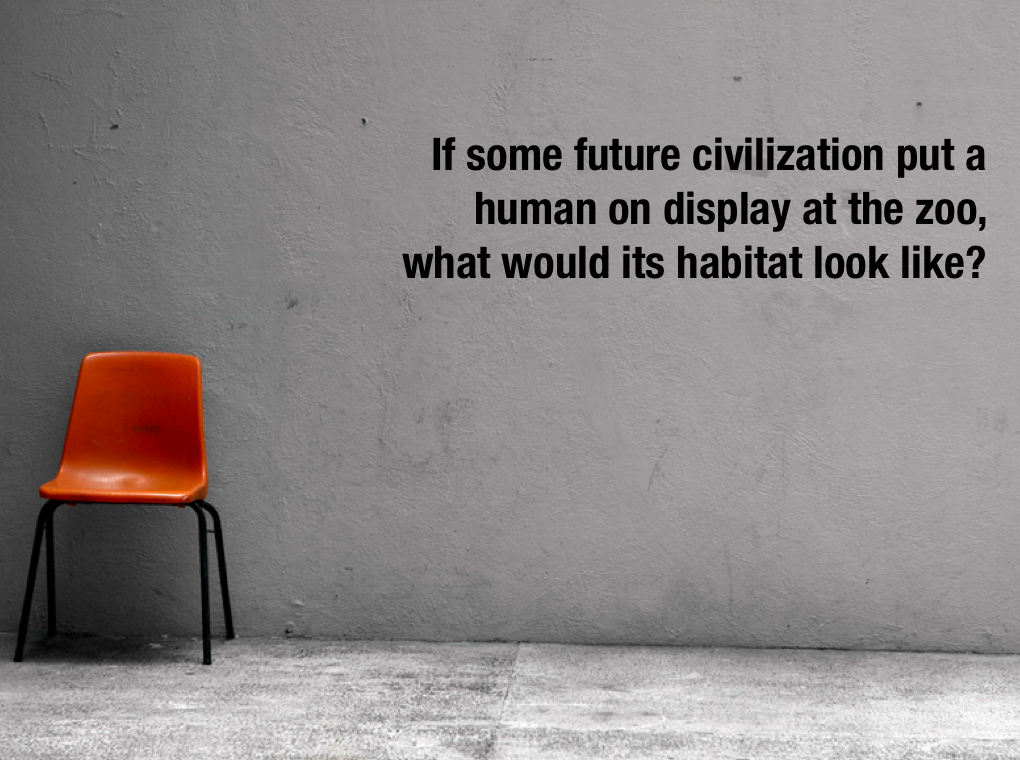 Wednesday:  Catch-up Day
Be a JOINER!
What Classes Do You Have?
Contacts:  Check and see if they are correct
Quick Student Survey
Surprise:  Turn in 1 missing assignment for partial credit by the end of today!!
Crate Set-up
Collegeboard.com
Progress Reports Due by Friday!
Bell Ringer Thursday
Essential Question:  How does inquiry help me?  How well do I collaborate?

Vocabulary DUE NOW

Turn in your TRF to the 
appropriate magnetic folder.
 
 6 people per group only!!!!
Chair Olympics!!!

TRF Reflection Due Monday
No School Tomorrow!
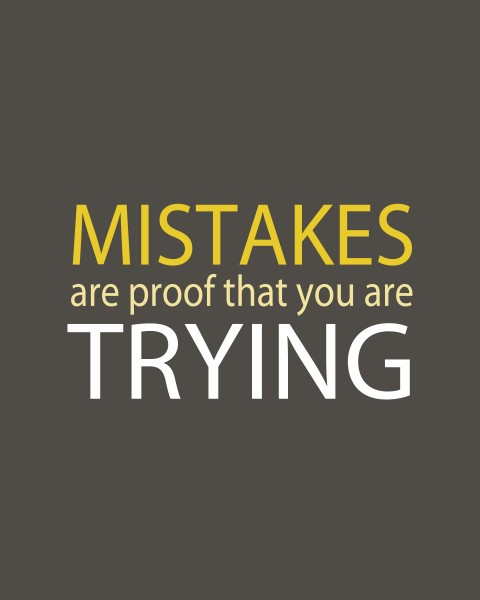 Friday:  Island Competitions Begin!
Journal Set-up
Daily Log
What the event was?
 How you contributed?
How well your group collaborated?
What could you work on for next time to be more successful?
TBA
Weekend Homework Due:  9/28
College Research Project Begins
Choose any college of your choice to begin
Fill-out the worksheet completely.
Use the college/university’s website, collegeboard.com, google, youtube, etc to find the information.